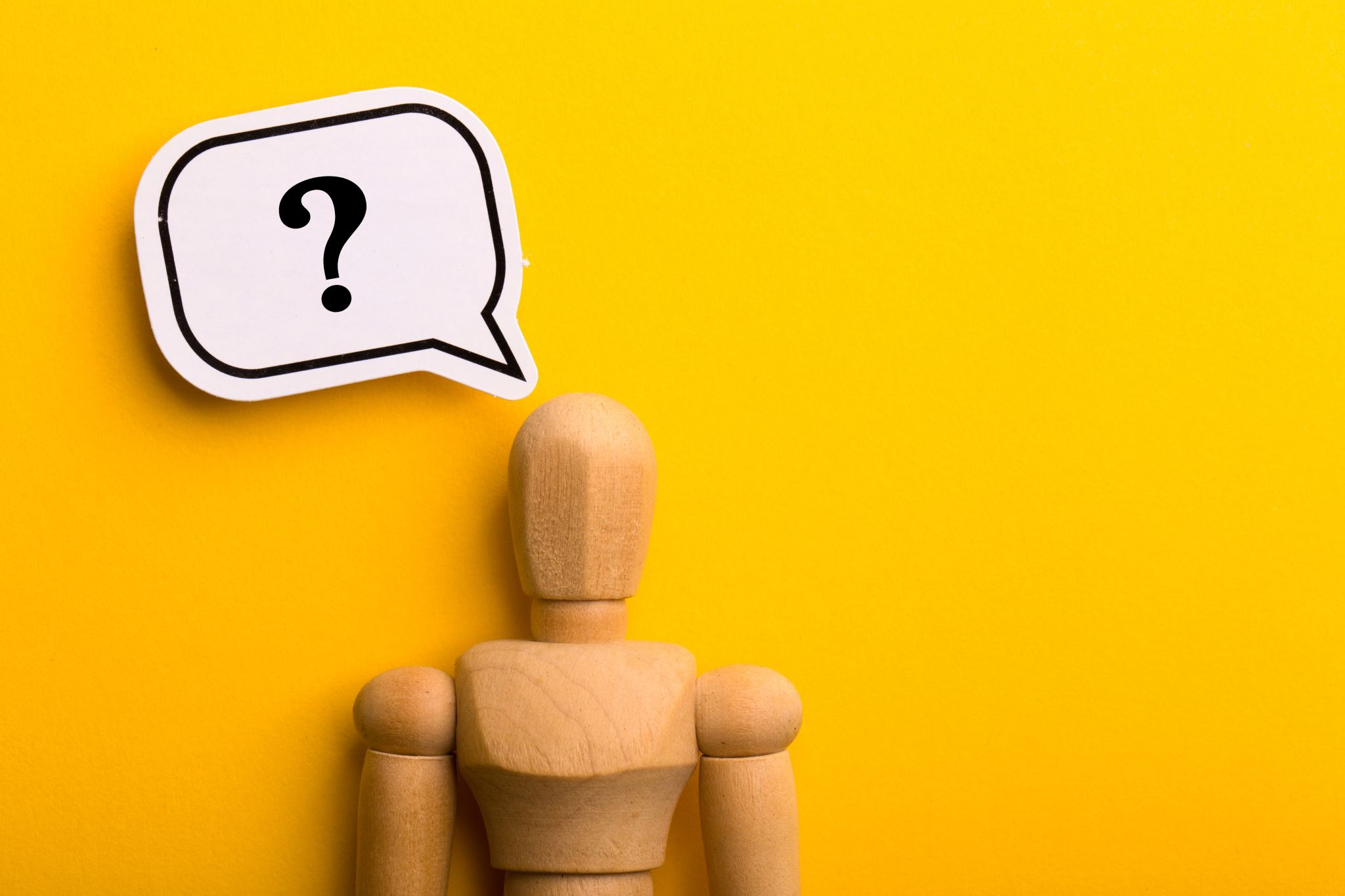 Is your task really 2AFC?
https://rahnevlab.wordpress.com/2015/10/11/is-your-task-really-2afc/
2- Alternative Forced Choice  σημαίνει ότι οι δοκιμασίες περιλαμβάνουν την παρουσίαση δύο ερεθισμάτων σε κάθε δοκιμή.
Είναι οι παρακάτω δοκιμασίες  2AFC;
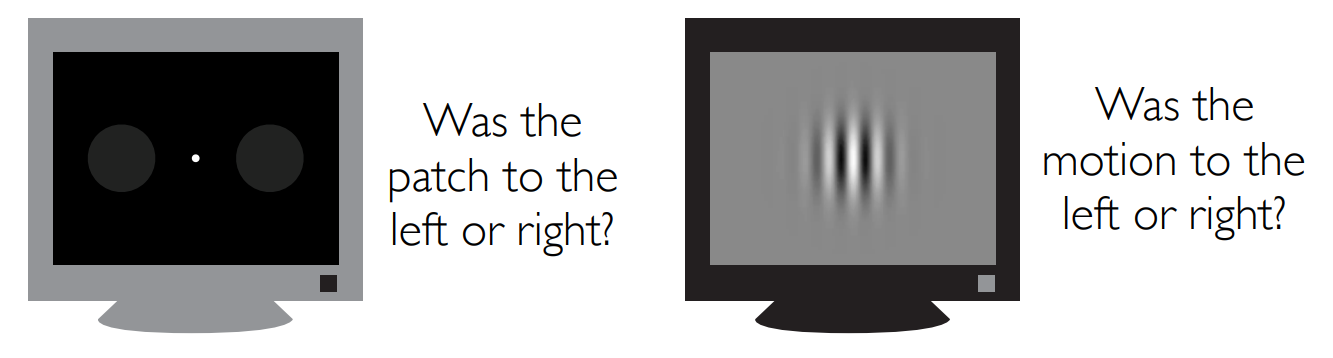 “…if your subjects are judging the direction of motion in a Random Dot Kinematogram,… they are judging a single stimulus per trial.”
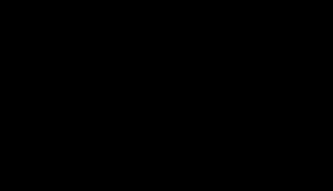